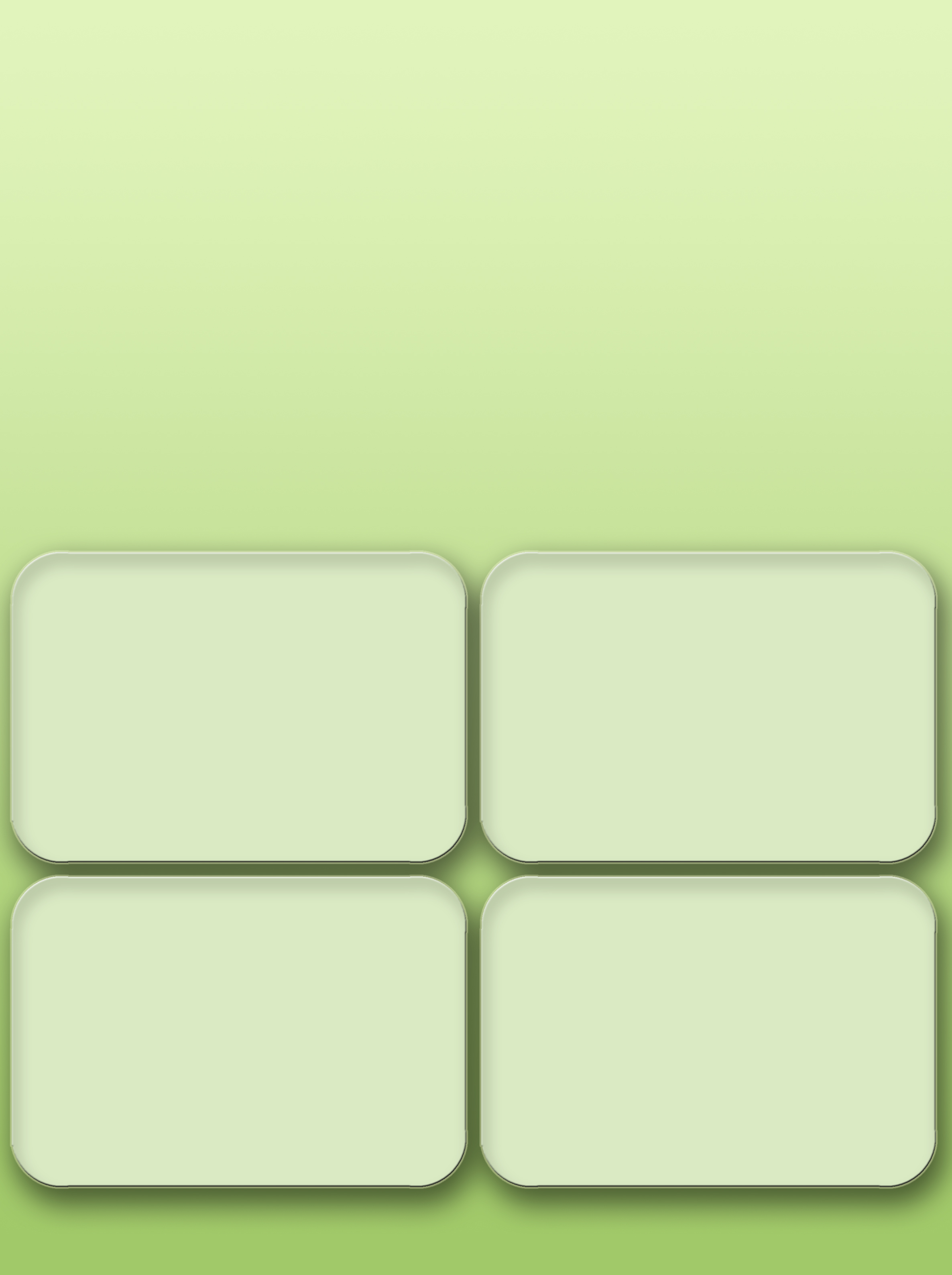 Version 5 08/04/2015
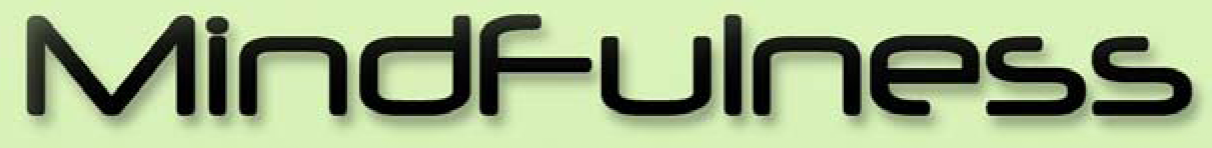 My name is Jennie Eeles.  I am studying at University of Southampton for a PhD. 
That means I am doing some research on something that has not been explored in this way before.
I am asking if you if you would consider participating in the research project so that we can
answer the question:
What is mindfulness like for young people in DBT?
Before you decide if you want to take part you need to understand what the research is about and why I am doing it.  It is important that you read this sheet or go through it with me or someone in your care team.  I will answer any questions you may have before you decide whether to take part. You can also take a look at a video of me explaining the research on the website
www.youthmindfulness.blogspot.com
.
Why is the research being done?

DBT is being used to help young people with lots of different problems and in DBT young people learn mindfulness. No-one has looked into what young people think about the mindfulness they learn in DBT.  

It is important to understand  young people's 
experiences so we can find out what works best 
for them.
Why have I been asked to join?

You have been asked to join because you have been 
taught some mindfulness as part of DBT.  I am 
interested in talking to young people 
aged 14-18 who have completed at least one skills 
training module that included some mindfulness.
Do I have to take part?

No. It is up to you.  If you decide you want to take 
part I will ask you to sign a form to say you are 
happy to be interviewed and for me to use the 
interview in the research.  It is fine if you decide to 
stop at any time during the interview without giving 
a reason.  If you decide not to take part this will not 
affect the care you receive.
What will I be asked to do?

I would like to meet you to ask you some questions 
about your experience of mindfulness. I would 
arrange to meet you at the clinic or ward that you 
are receiving treatment from but no-one from your 
care team will be part of the interview.
Still interested………………….? Read the next page…………………………
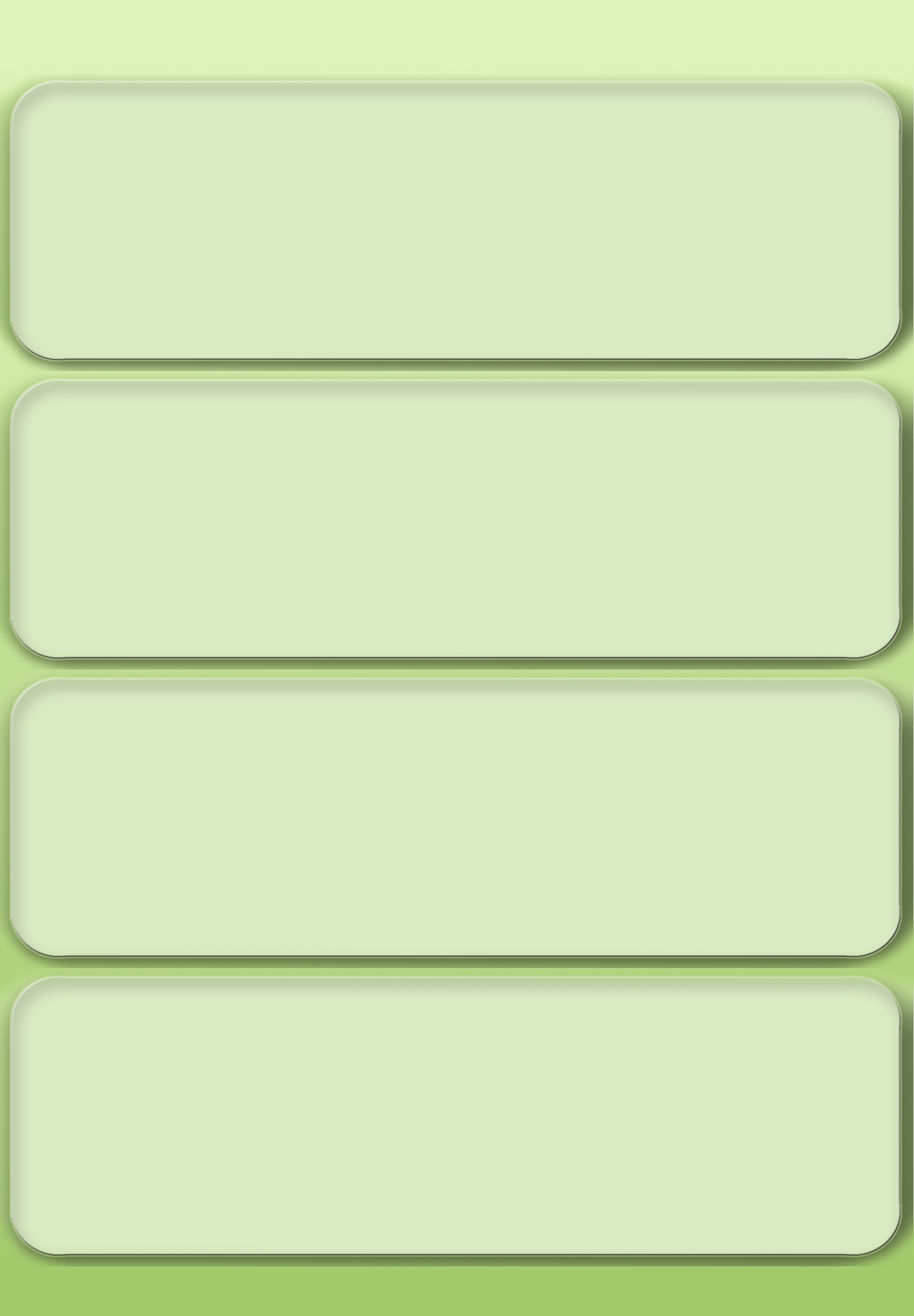 Version 5. 08/04/2015
Who will know what they have said?

I will be recording what we talk about on a dictaphone because I would like to use some 
of the things you say in the research report.  I will change your name and not give details 
about who you are so people won't know they took part.  I will only use the recording for 
this study.  The recording will be kept safe so that only I can use it.
Is everything they say confidential?

If you tell me something that makes me think you or someone else is at risk I will have 
to tell your key care worker.
Are there any downsides to taking part?

I will meet you for around 1-1.5hours.  You can choose what to talk about but there 
is a chance they might talk about something that you find upsetting.  If you feel too 
upset they can stop at any time and ask me to tell my contact with your team that you
have been upset.
Are there any good things about taking part?

I cannot promise that the research will help you but the information we get from the 
research may improve what we know about using mindfulness in DBT.  This might 
help us to make it more useful or easier to understand for young people.
Still interested………………….? Read the next page…………………………
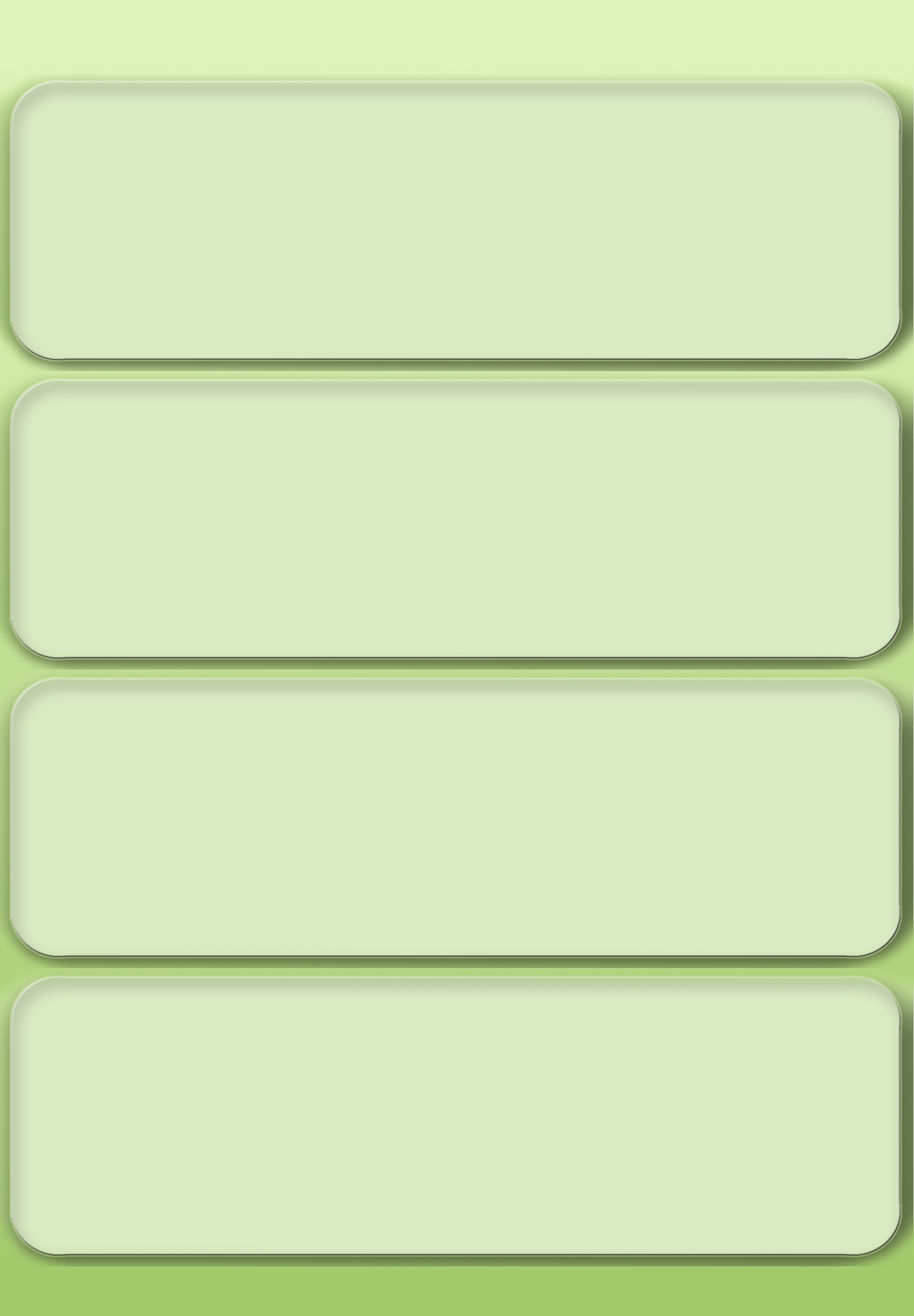 Version 5 08/04/2015
What will happen afterwards?

I will write a research report that will be examined by the University. We will contact you when we are ready to publish the results of the study, to see if you wish to receive the feedback. I will try to share the research with lots of different people who work with young people in DBT.
Who has reviewed the Research?

All research on NHS patients is reviewed by a group of people called a Research Ethics Committee. They try to make sure the research is safe and fair. 
The South Central Southampton B Research Ethics Committee have looked at this research and think it is ok to ask young people to take part.
I’m interested. What do I do now?

You need to let the person who gave you this information sheet know that you want to rake part. They will sign a form that you can send back to me so that I can contact you to arrange a time to meet you.
If you have a concern about this study you should contact Diana Galpin, Head of the Governance Office at The research Governance Office (Address: University of Southampton, Building 37, Highfield, Southampton SO17 1BJ; Tel 02380595058; email rgoinfo@soton.ac.uk) If you remain unhappy and wish to complain formally, Diana can provide you with the University of Southampton Complaints Procedure.
Thank you for reading this info sheet.
There is a vidcast and more information available at 
www.youthmindfulness.blogspot.com